Федеральная служба
 по экологическому,  технологическому и атомному надзору
(Ростехнадзор)
Северо-Уральское управление
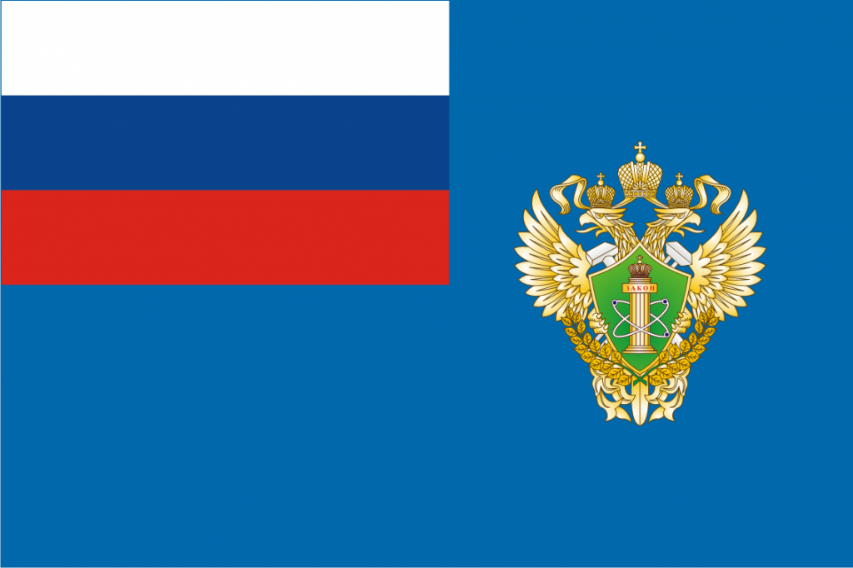 Доклад о правоприменительной практике при осуществлении федерального государственного надзора в области промышленной безопасности за 3 месяца 2024 года
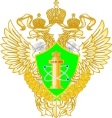 Северо-Уральское управление Ростехнадзора
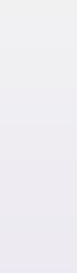 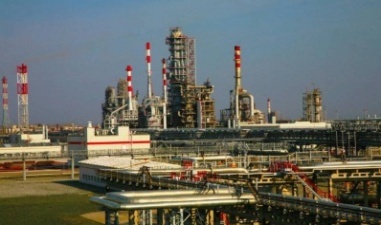 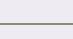 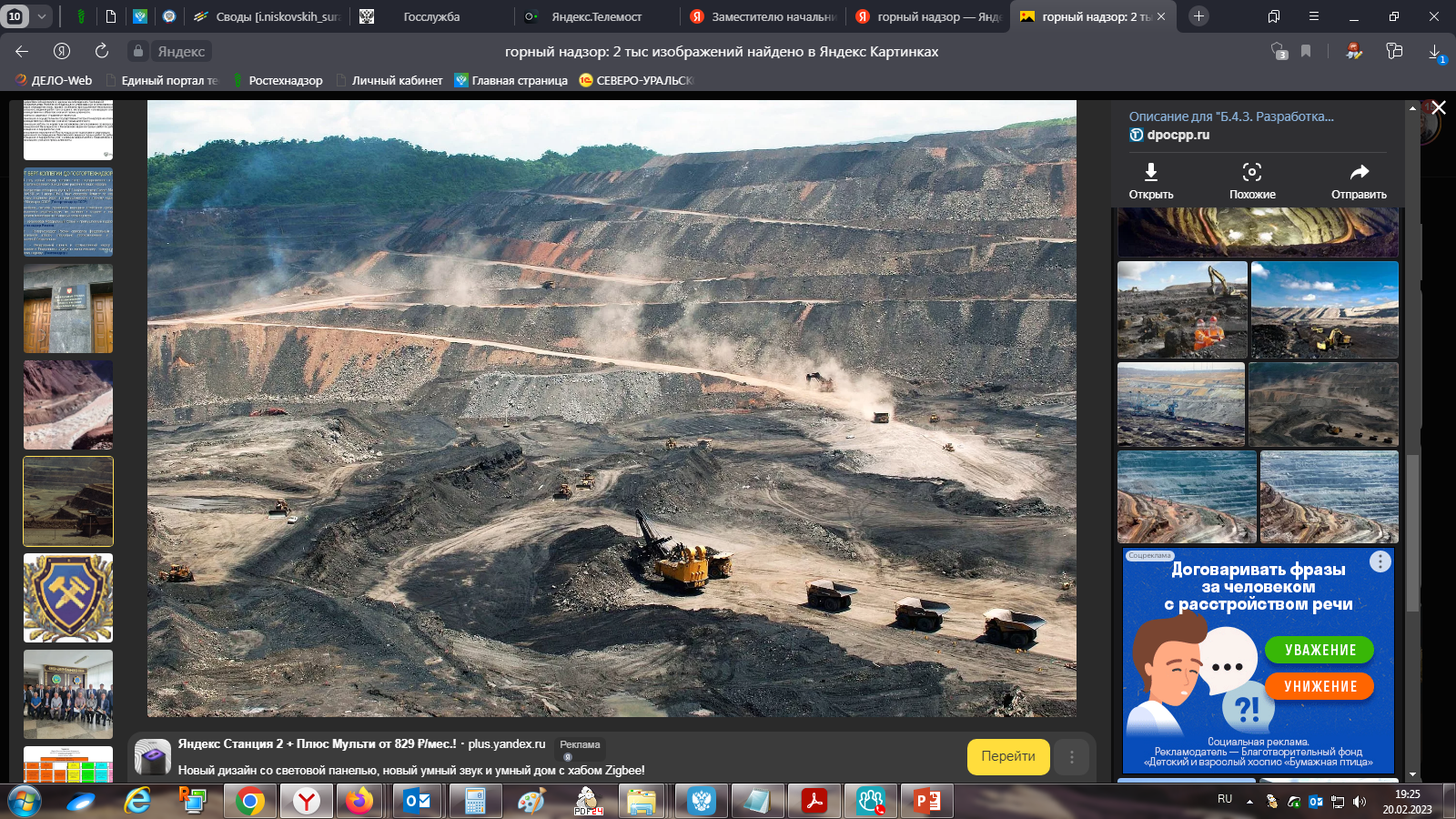 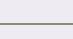 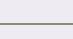 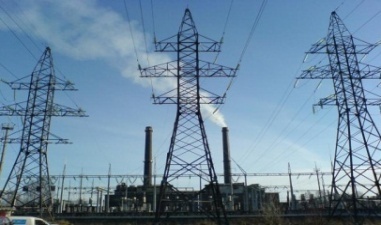 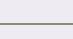 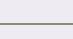 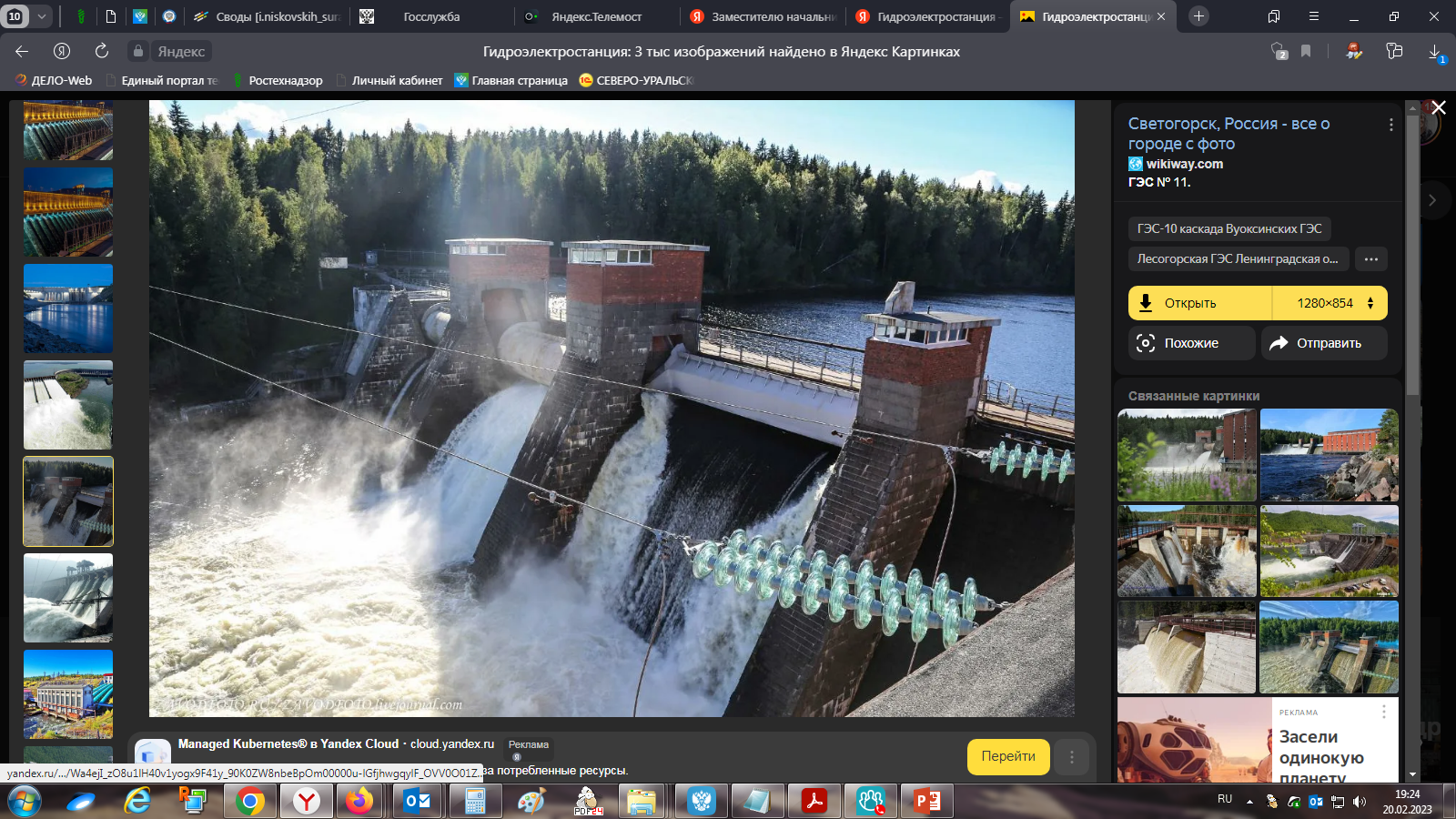 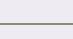 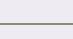 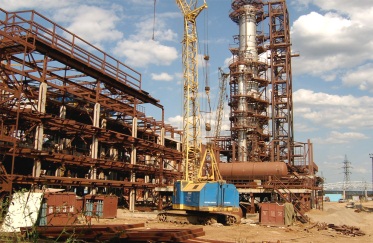 Транспортирование ОВ, хранение растительного сырья, металлургия, ОРПД
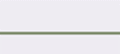 Северо-Уральское управление Ростехнадзора
2
Количество подконтрольных объектов и организаций
.
.
Северо-Уральское управление Ростехнадзора
3
Классификация и количество ОПО
Эксплуатация ОПО, поднадзорных Управлению
Северо-Уральское управление Ростехнадзора
4
Контрольная (надзорная) деятельность
Северо-Уральское управление Ростехнадзора
5
5
Контрольная (надзорная) деятельность в рамках режима постоянного государственного надзора
Северо-Уральское управление Ростехнадзора
6
6
Программам профилактики рисков причинения вреда (ущерба) охраняемым законом ценностям
-	объявлено предостережений – 285;
-	профилактический визит – 180;
-	информирование – 16;
-	получено возражений – 9;
-	консультирование – 143;
-	меры стимулирования добросовестности – 3.
Северо-Уральское управление Ростехнадзора
7
Аварийность по видам надзора
Динамика аварийности за 3 мес. 2023 – 
3 мес. 2024 гг.
Отраслевая структура аварий в 2023 г.
Северо-Уральское управление Ростехнадзора
8
[Speaker Notes: Аварии произошли:
10.01.2023 ООО «Газпром бурение» (ЯНАО, НД)
16.01.2023 ООО «АртСевер» (ХМАО-Югра, ГС)
16.05.2023 ООО «Газпром трансгаз Югорск» (ХМАО-Югра, МТ)
14.08.2023 ООО «Няганьнефть» (ХМАО-Югра, НД)
28.08.2023 АО «Мостострой-11» (ХМАО-Югра, ПС)
01.11.2023 АО «Ачимгаз» (ЯНАО, НД)
27.11.2023 АО «Россети Тюмень» Северные электрические сети (ЯНАО,Э)
04.12.2023 АО "УСТЭК" (ТО, К)]
Производственный травматизм (со смертельным исходом)
Динамика производственного травматизма 
за 3 мес. 2023 – 3 мес. 2024 гг.
Северо-Уральское управление Ростехнадзора
9
Аварийность и производственный травматизм
Динамика аварийности
Динамика смертельного производственного травматизма
18
12(23 смертельно пострадавших)
12
(14 смертельно пострадавших)
5 
(1 смертельно пострадавший)
7
8
6(8 пострадавших)
2
Северо-Уральское управление Ростехнадзора
10
Основные причины аварий и несчастных случаев (в соответствии с материалами расследований)
неудовлетворительный уровень контроля за проведением ремонтных работ и работ повышенной опасности со стороны инженерно-технических работников и специалистов подразделений, ответственных за безопасное проведение таких работ;
нарушение технологического процесса и (или) режима работы технологического оборудования, вследствие неисполнения требований проекта производства работ и (или) требований руководств (инструкции) по эксплуатации, обслуживанию, ремонту и (или) монтажу машин, механизмов, оборудования установленных заводом изготовителем;
неудовлетворительная подготовка работников, эксплуатирующих опасные производственные объекты в области промышленной безопасности и охраны труда.
	По итогам расследования аварий и несчастных случаев со стороны Управления принимаются следующие меры: 
налагаются административные штрафы;
применяется административное приостановление деятельности;
руководители и специалисты направляются на внеочередную аттестацию;
разрабатываются мероприятия по локализации и устранению причин аварий с установлением контроля их исполнения.
	В целях профилактики, проведенный анализ обстоятельств и причин каждой аварии, несчастного случая доводится до поднадзорных предприятий, осуществляющих аналогичную деятельность в формате информационных писем, публичного обсуждения правоприменительной практики, а также информация об аварийности и травматизме размещается на сайте Управления.
Северо-Уральское управление Ростехнадзора
11
Внесение ЗЭПБ в Реестр в 1 квартале 2024 года
Экспертиза промышленной безопасности (ЭПБ) проводится с целью недопущения аварий на опасных производственных объектах и обеспечения соблюдения требований промышленной безопасности. ЭПБ — это проверка на соответствие объекта экспертизы требованиям и нормам безопасной эксплуатации, которые содержатся в федеральных нормах и правилах промышленной безопасности. Результатом проведения экспертизы промышленной безопасности является заключение экспертизы, сведения о котором внесены в реестр заключений ЭПБ Ростехнадзора. Право на проведение экспертизы промышленной безопасности предоставляется на основании выданных Ростехнадзором лицензий.
Северо-Уральское управление Ростехнадзора
Аттестация в области промышленной безопасности
За 1 квартал 2024 года с результатом сдано прошли аттестацию в области промышленной безопасности 55%, с результатом частично сдано/не сдано 45%.
Не явка составила 20% от общего количества заявившихся.
13
Обращения граждан и юридических лиц, поступивших за 3 мес. 2024 года
Северо-Уральское управление Ростехнадзора
Основные проблемные вопросы осуществления контрольной (надзорной) деятельности
Основными проблемами и факторами риска, оказывавшими в отчётном периоде наибольшее влияние на состояние безопасности в поднадзорных организациях, явились:
 низкое качество проведения экспертиз промышленной безопасности зданий, сооружений и технических устройств;
нарушения технологии эксплуатации опасных производственных объектов и ведения работ (в том числе работ повышенной опасности);
отсутствие в Федеральных нормах и правилах в области промышленной безопасности конкретных требований к необходимости проведения диагностирования, технического обслуживания и ремонта оборудования опасных производственных объектов;
отсутствие конкретных требований в нормативно-правовых актах, регулирующих контрольную (надзорную) деятельность.
Северо-Уральское управление Ростехнадзора
15
Об изменениях действующего законодательства
1. Приказом Ростехнадзора от 22.01.2024 № 16 внесены изменения в Федеральные нормы и правила в области промышленной безопасности «Правила безопасности опасных производственных объектов, на которых используются подъемные сооружения», утвержденные приказом Ростехнадзора от 26.11.2020 № 46. 
В частности, установлено, что требования правил не распространяются на обеспечение безопасности объектов,    на которых используются в том числе следующие подъемные сооружения:
краны стрелового типа грузоподъемностью до 1 т включительно;
грузовые строительные подъемники;
мостовые краны-штабелеры;
электрические тали грузоподъемностью до 10 т включительно, используемые как самостоятельные ПC;
краны-трубоукладчики и др.
Вместе с тем, внесены изменения в перечень оснований, при которых эксплуатирующая организация не должна допускать ПC в работу.
Приказ вступает в силу 01.09.2024.
2. Приказом Ростехнадзора от 05.02.2024 № 41 продлено действие Федеральных норм и правил в области промышленной безопасности «Требования к производству сварочных работ на опасных производственных объектах», утвержденных приказом Ростехнадзора от 11.12.2020 № 519, до 01.03.2025.
Приказ вступил в силу 29.02.2024.
3. Приказом Ростехнадзора от 20.02.2024 № 60 внесены изменения в Федеральные нормы и правила в области промышленной безопасности «Правила проведения экспертизы промышленной безопасности», утвержденные приказом Федеральной службы по экологическому, технологическому и атомному надзору от 20.10.2020 № 420.
Настоящий приказ вступает в силу с 01.09.2024 и действует до 01.01.2027.
Северо-Уральское управление Ростехнадзора
16
Задачи на 2024 год
совершенствование методики и технологии надзорной деятельности, качества работы Управления в условиях развивающейся модернизации нормативной базы, цифровизации деятельности
в процессе контрольной (надзорной) деятельности на производственных объектах обеспечить безусловное выполнение поднадзорными организациями нормативных требований к технологической  и организационной подготовке производства, в том числе по организации системы ремонтов, проведения работ повышенной опасности (газоопасные, огневые, ремонтные, земляные), оформлению работ повышенной опасности, проведению соответствующих инструктажей, достаточности подготовительных мероприятий (включая наличие средств индивидуальной и коллективной защиты), состав и категорию исполнителей
Северо-Уральское управление Ростехнадзора
17
Благодарю за внимание!